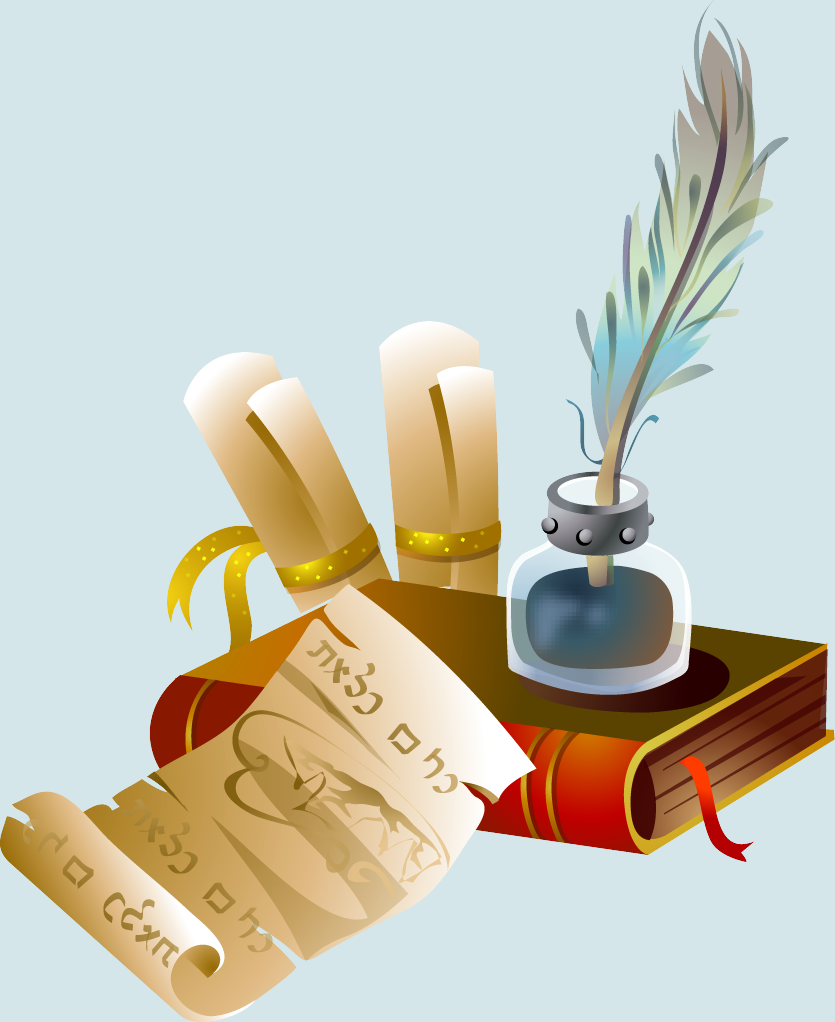 Русский язык.
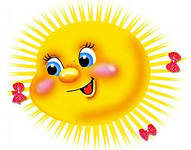 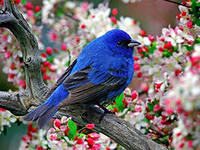 Придумано кем-то просто и мудро
При встрече здороваться: «Доброе утро!»
Доброе утро солнцу и птицам,
Доброе утро улыбчивым лицам.
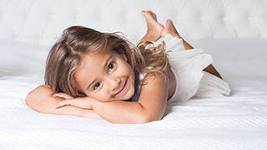 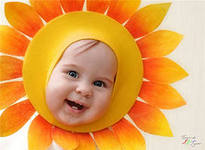 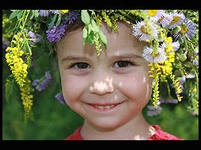 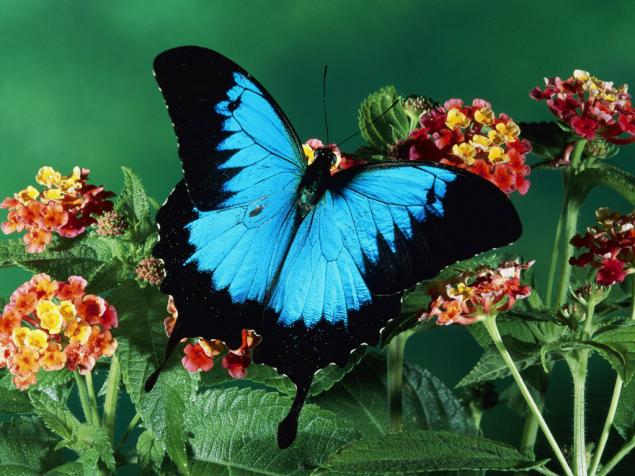 Словарные слова.
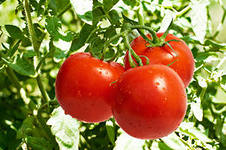 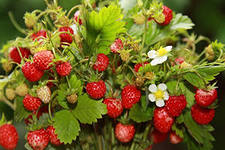 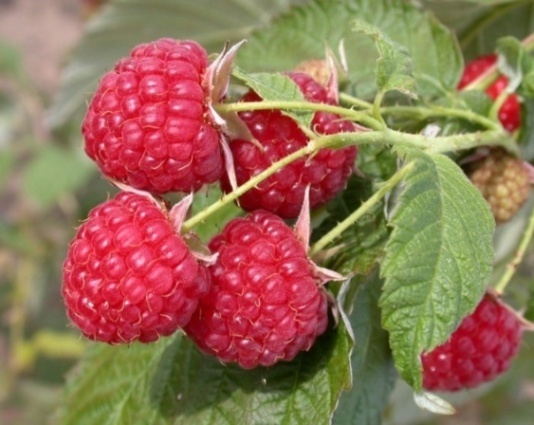 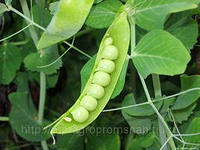 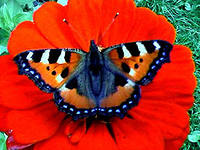 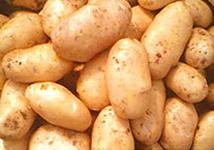 КОРЕНЬ
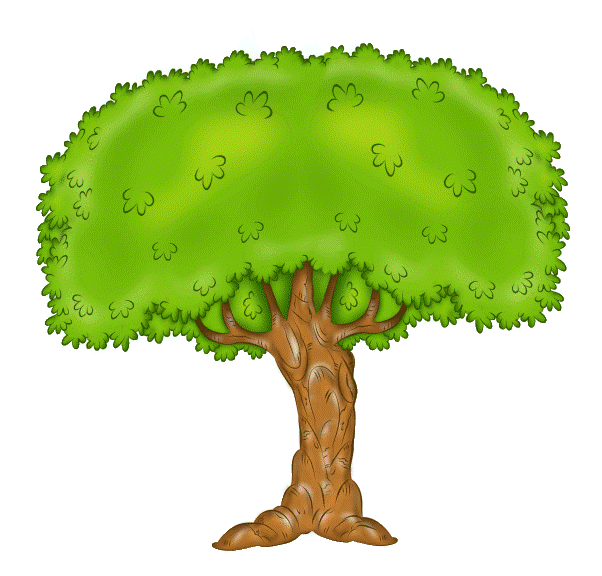 садовый
САДИК
РАССАДА
САДОВНИК
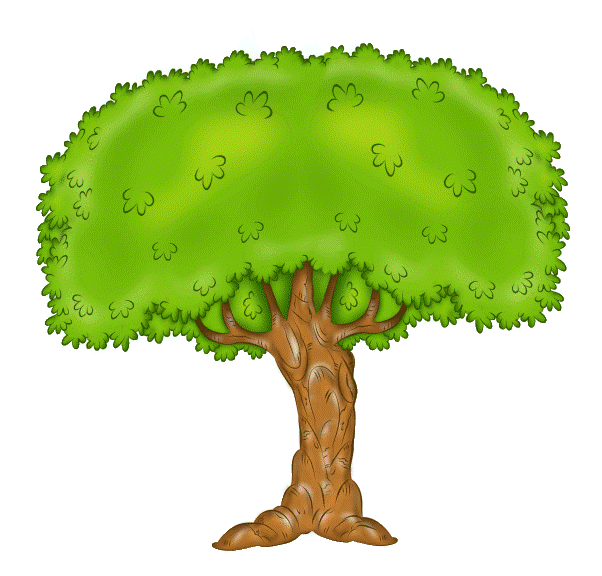 сад
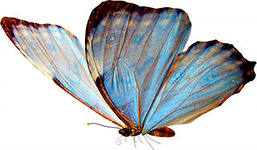 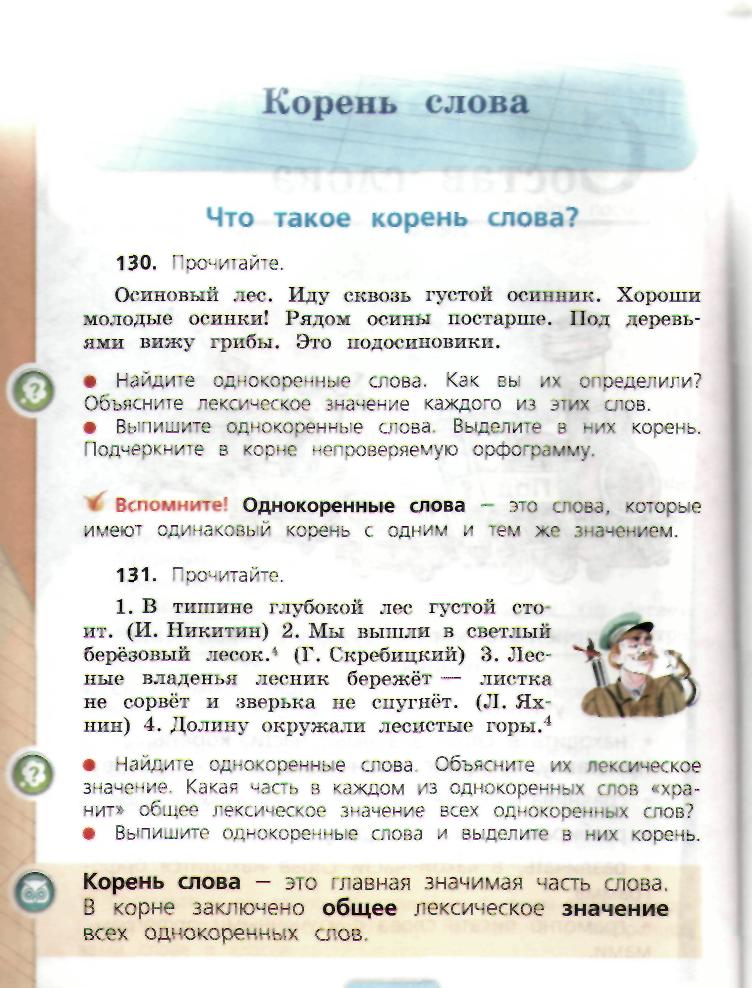 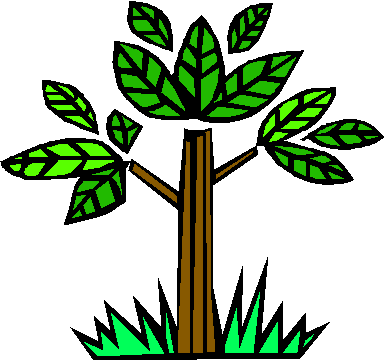 осиновый
соль
подосиновик
осинник
осина
Подоси
новичек
осинка
осин
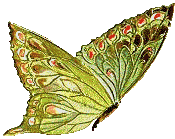 ОТДЫХАЕМ
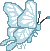 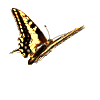 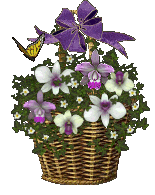 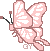 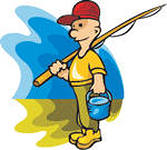 Рыбак
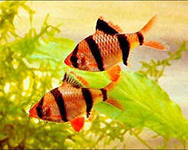 рыба
рыбалка
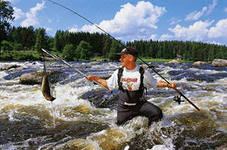 рыбачит
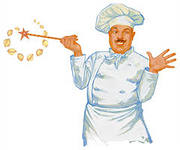 Повар
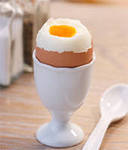 сварил
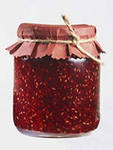 варенье
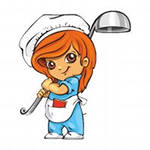 поварёнок
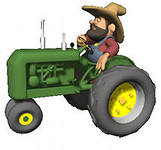 Тракторист
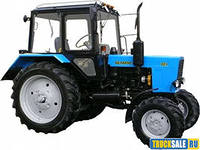 трактор
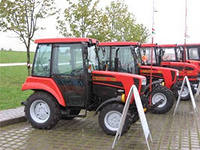 тракторная
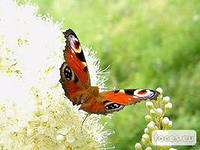 Спасибо  за урок !